Інтерактивна вікторина знавців української мови та літератури.До дня українсько мови21 лютого 2023 року
Всім командам бажаємо успіхів!!!
Привіт усім, сьогодні ми підготували для вас багато цікавих завдань!!!
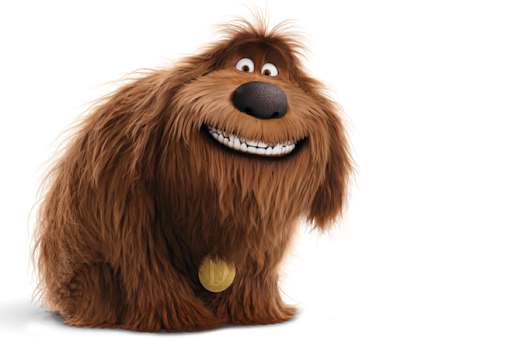 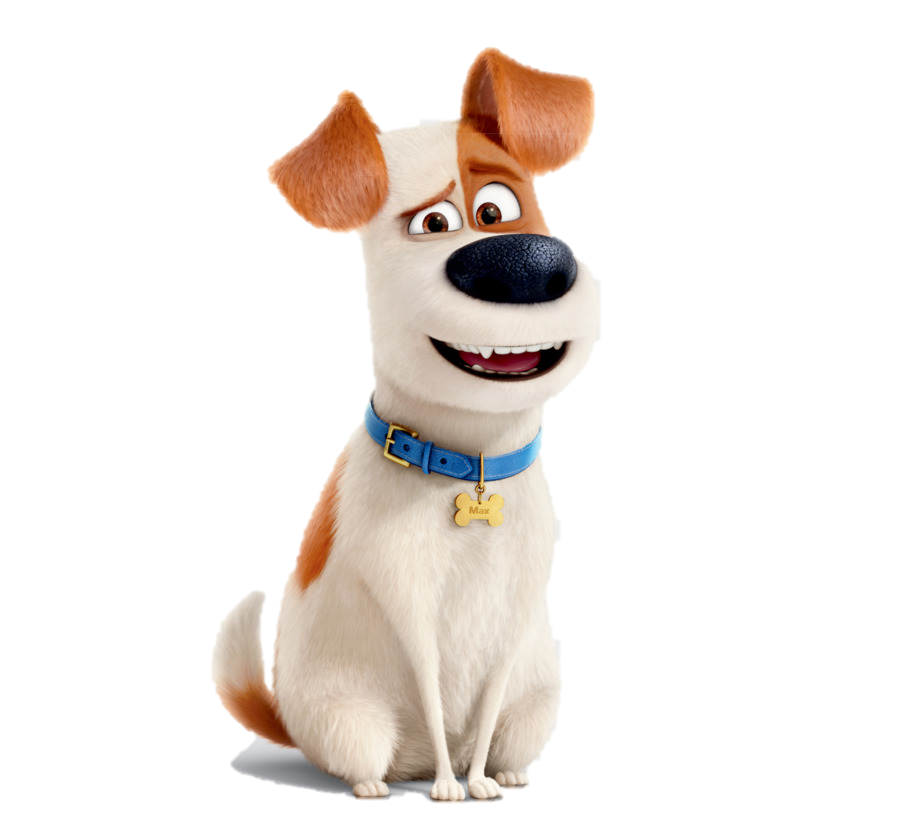 У наступній грі вам потрібно знайти зв’язок фото з українською літературою
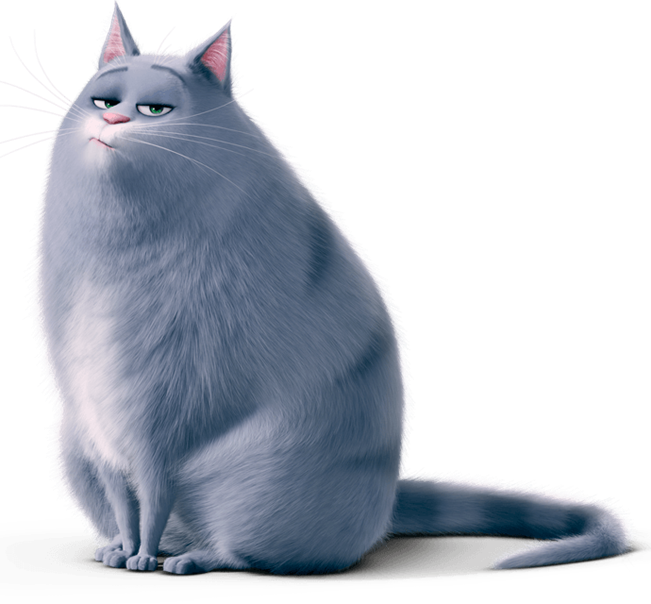 Почати грати
Літературний конкурс «Фотобатли»
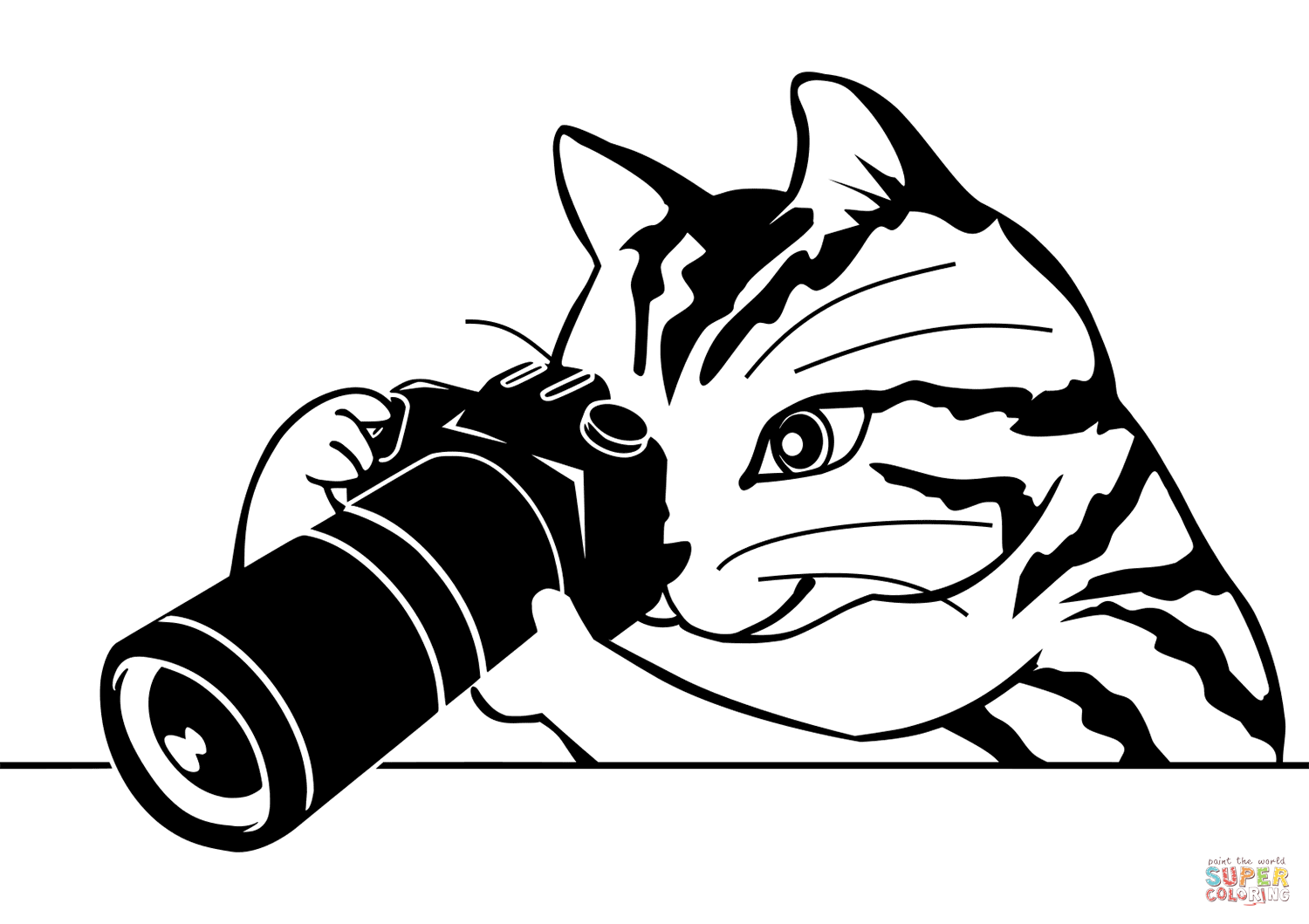 Який письменник пов’язаний з цим музичним інструментом?
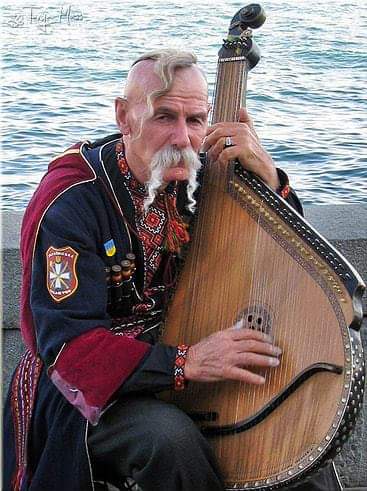 Хто із відомих письменників зображений на цій купюрі?
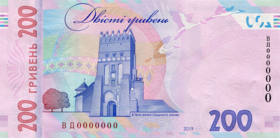 Поезія Т.Шевченка
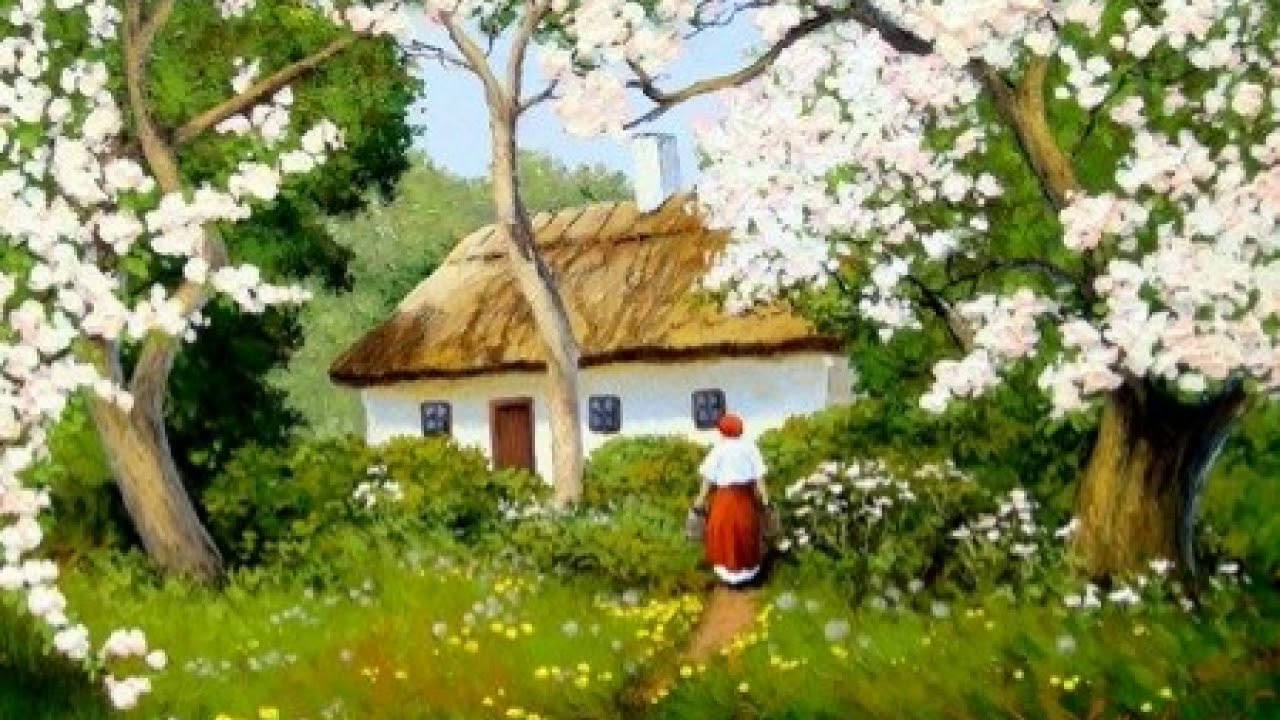 Т.Шевченко, 1840
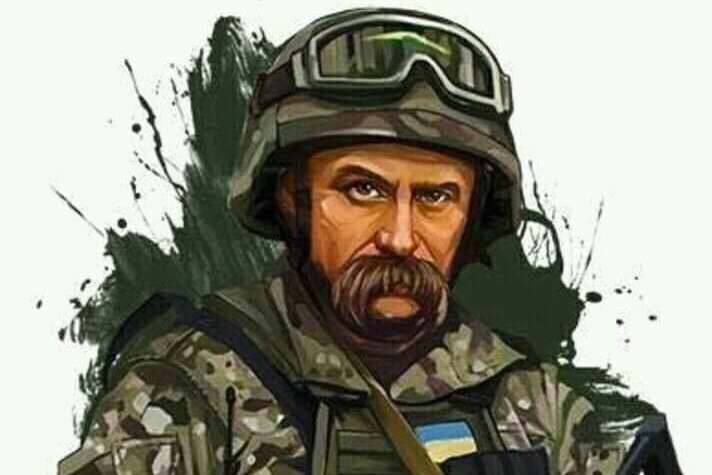 Під час цього свята у біографії одного із письменників сталось щось, що перевернуло все його життя, яке ,на жаль, було дуже коротким.
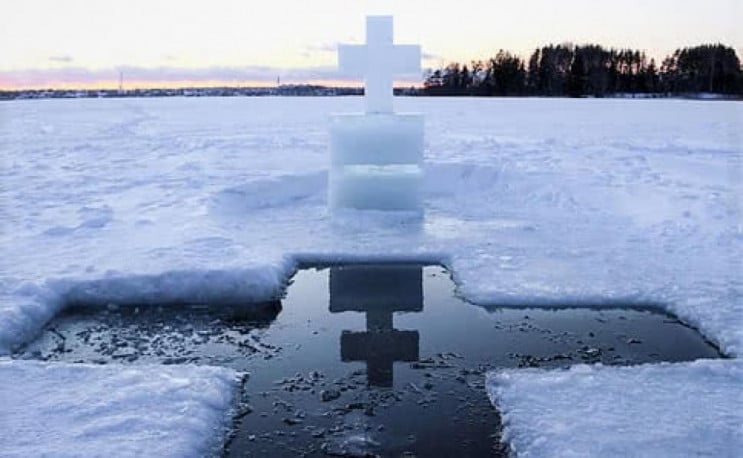 Назвати вид пісні, яка пов’язана з цим фото.
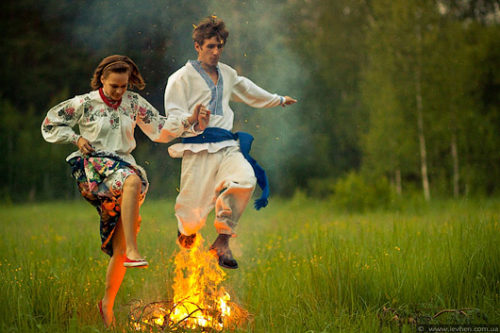 Хто із українських письменників зображений на фото?
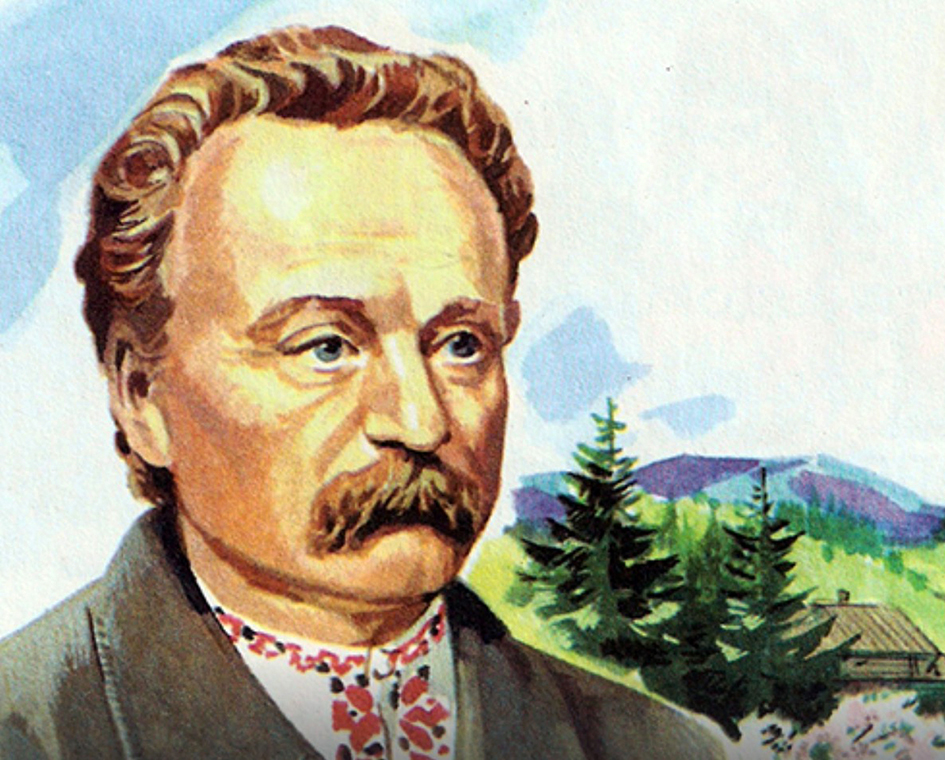 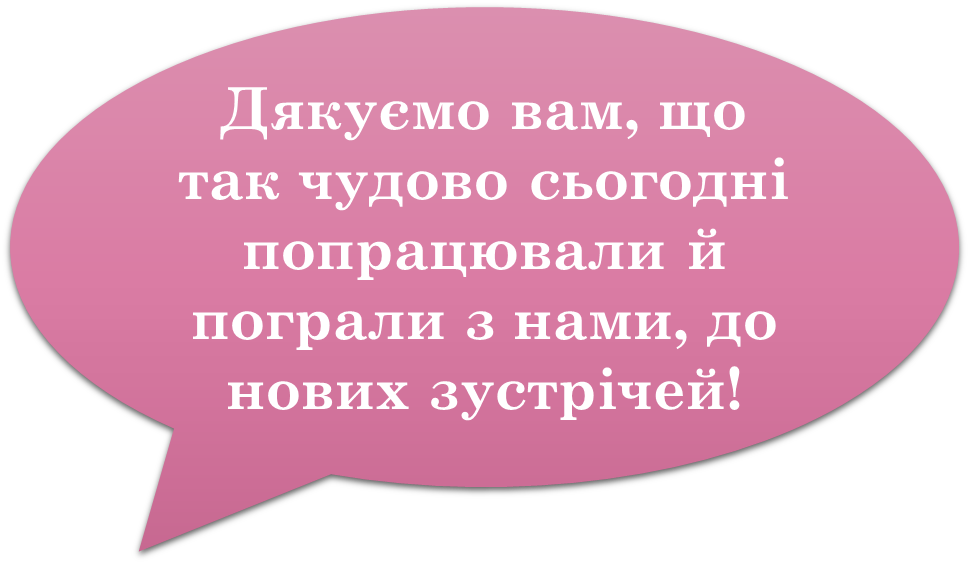 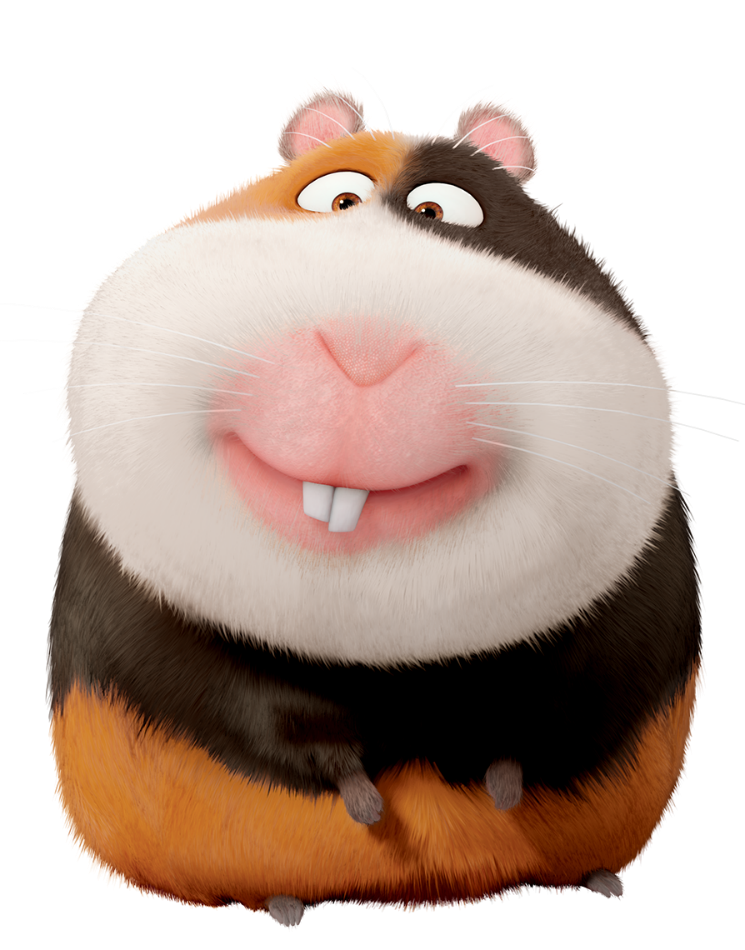